Project meeting at the beginning of the first year of partnership
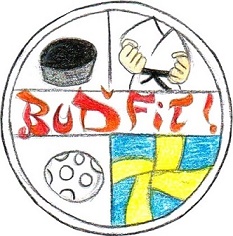 Vranov nad Topľou
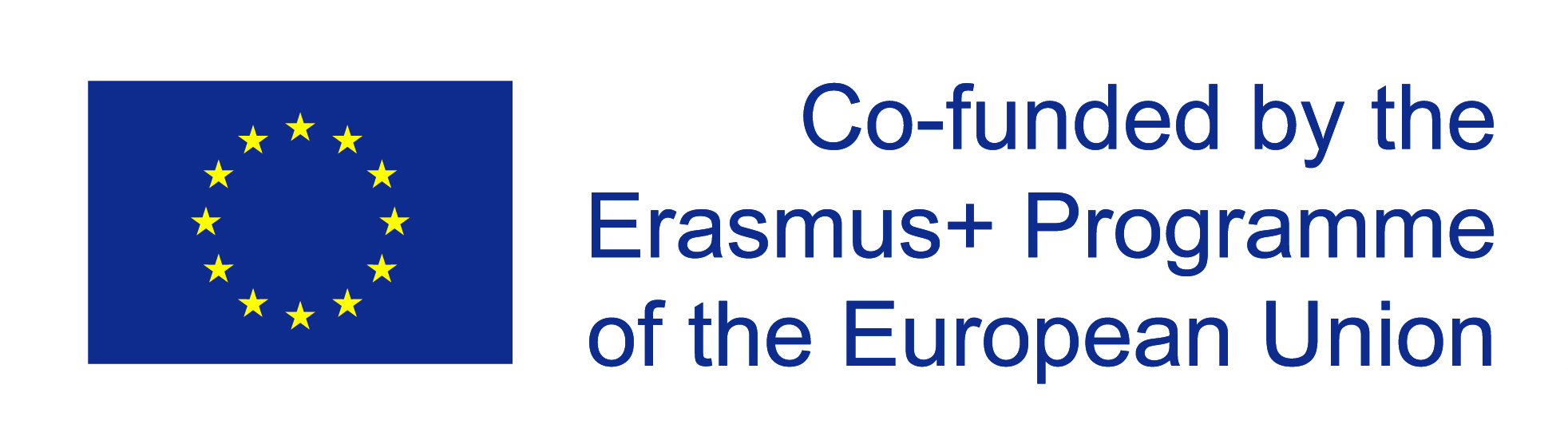 "Podpora Evropské komise při tvorbě této publikace nepředstavuje souhlass obsahem, který odráží názory pouze autorům a Komise nemůže být zodpovědná za jakékoliv využití informací obsažených v nich. "
Coordination and detailed planning of project activities
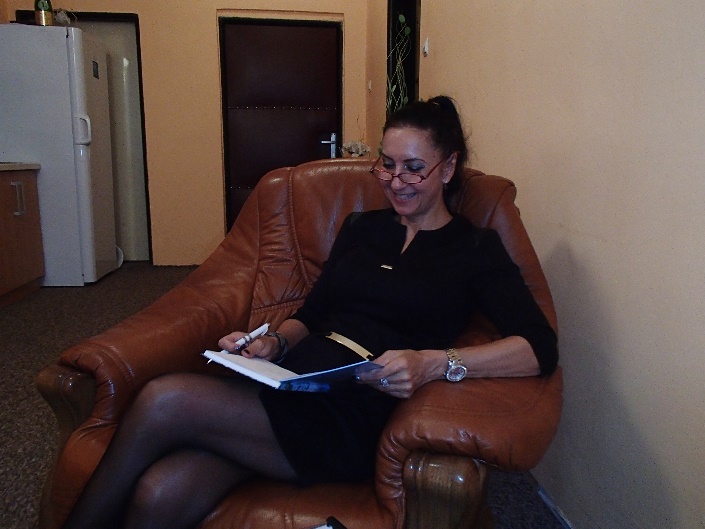 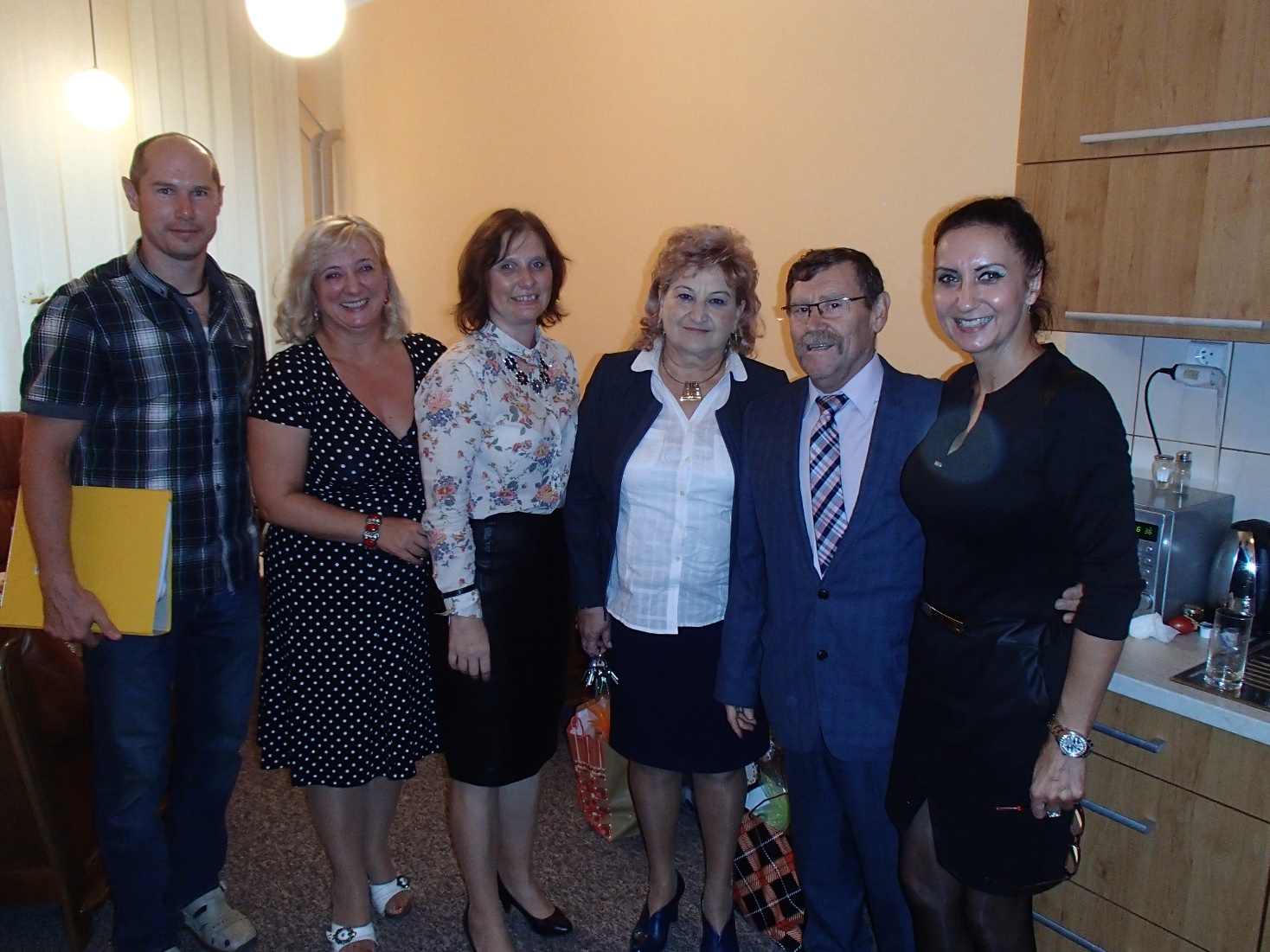 Working version
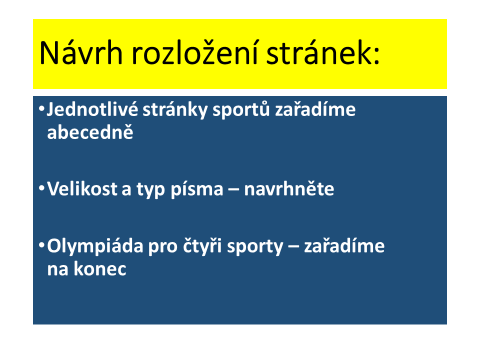 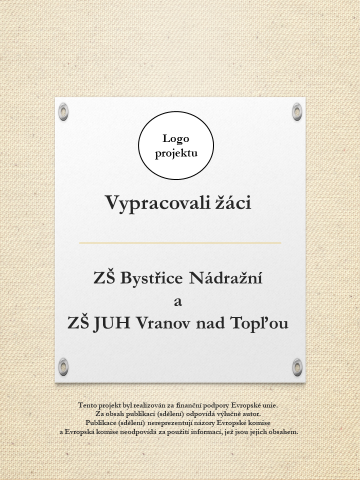 Dissemination to the management of Vranov n. T.
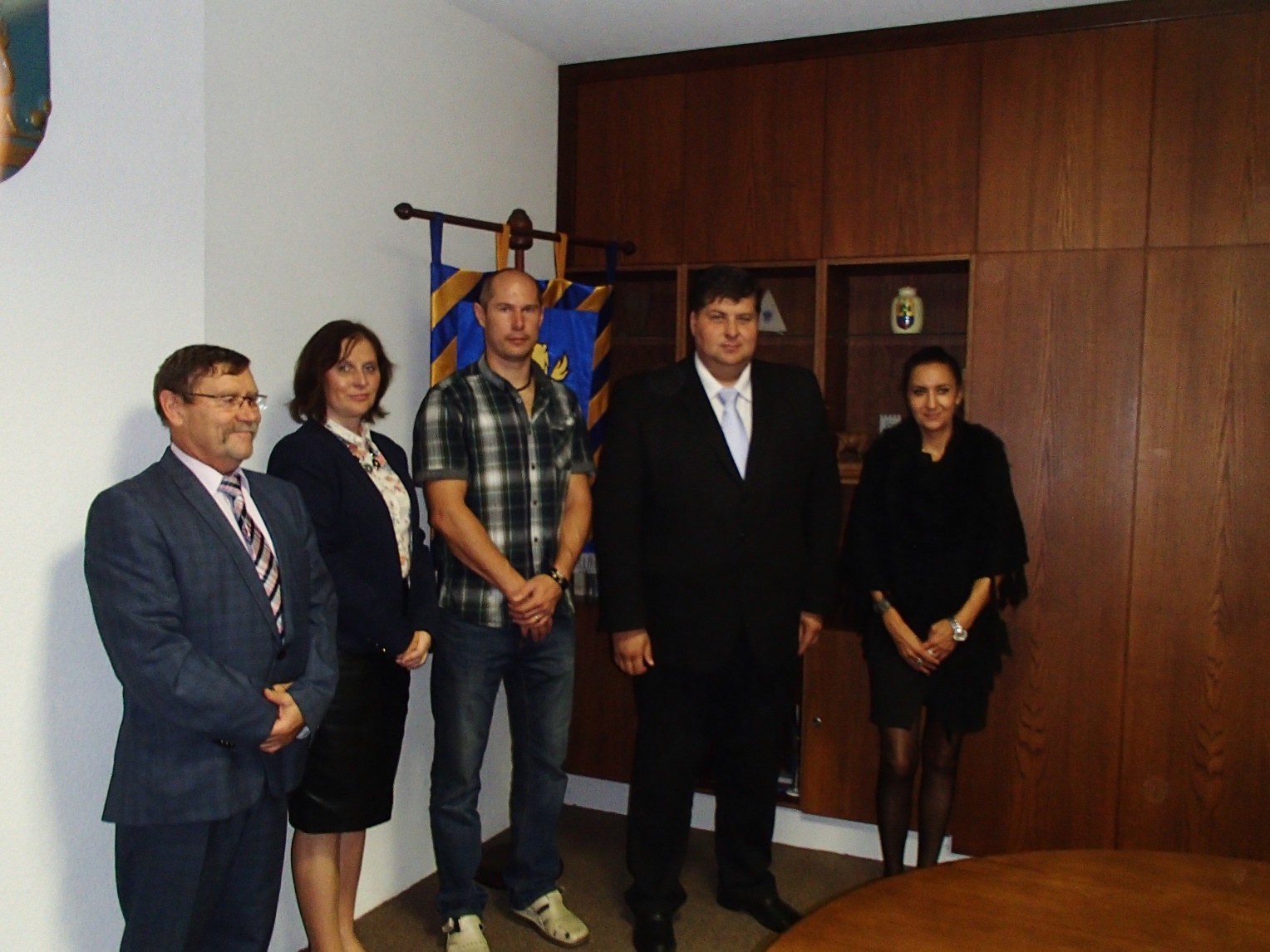